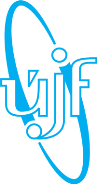 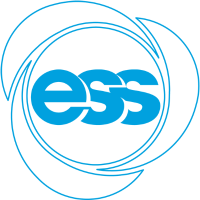 EUROPEAN SPALLATION SOURCEESS Scandinavia- CZ - OP
Investments from structural funds
TCB, August 30, 2018
Petr Lukáš
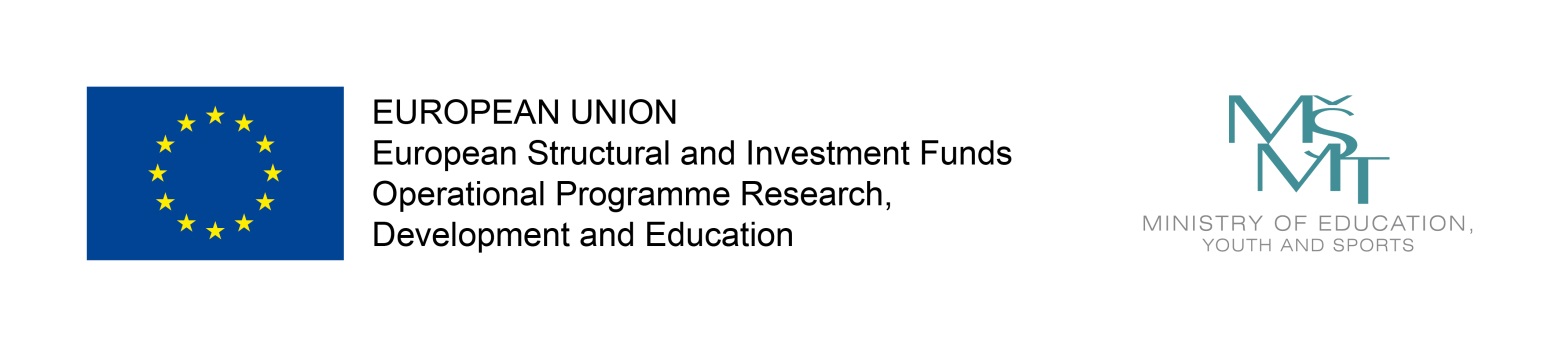 1
ESS-Scandinavia –CZ–OP project
European Spallation Source - participation of the Czech Republic – OP, Reg. No. CZ.02.1.01/0.0/0.0/16_013/0001794
Duration 1/10/2016 – 30/9/2020 – 48 months
80,14 % of budget for investment costs, in kind contribution of CZ to ESS ERIC
Cost contingency is not eligible under SF programmes
2
ESS-Scandinavia –CZ–OP project
5 Key activities
Key activity 1 / Development Programme - ESS Target Station: Helium cooling system
Key activity 2 / Development Programme - ESS Target station: Fluid Systems
Key Activity 3 / Research Programme A: RnD of in-situ experimental Methods for characterization of processes in Engineering materials
Key Activity 4 / Research programme B: Development of novel TOF 3D neutron diffraction/Imaging Methods for Engineering material research
Key activity 5/ Management
3
Key activity 1/Development programme – ESS Target Station: Helium cooling system
TIK 2.2 - Target Helium Cooling System 
Budget


Harmonogramme:
former 10/ 2016 to 6/2019; 
new      10/2016 to 12/2019; 6 months in addition
Delays – caused by additional requests by the SE nuclear regulator for radiation safety and anti terrorist safety
4
Key activity 1/Development programme – ESS Target Station: Helium cooling system
Additional cost due to activity prolongation: 
works in total amount of 175 340 EUR ~ 4 506 238 CZK      TO BE SOLVED 
Necessary personnel expenses associated with the extension of the project, storage of components in the Czech Republic, extra transport. 
Extra cost of components      SOLVED
Heat Exchangers cost more then expected due to new requirements (extra cost of 6,5 mil. CZK ~167 050 EUR), delivery will take more time then presumed (6/2020). (Scarce suppliers for the higher safety class grade – RCC-MRx). Works on HX stopped until solved.
Valves  to fulfil RCC-MRx requirements only 1 (one) supplier in the world. The cost is about 3 times higher than budgeted  need extra 10,3 mil. CZK ~400 000 EUR) 
Filters  changing requirements might incur additional costs 
Problems to be solved 
Deliver as much as we can to 12/2018 or 2/2019 (Financial milestone) requires quick decision on the use of code (RCC-MRx) to be applied for the system     SOLVED
Ensure financial resources for additional costs for ESS ERIC in order to be able to pay for changes due the activity prolonged duration and safety class of components. The Contract for work can be changed up to 10% of the price ~ 602 000 EUR, ~ 15 472 000 CZK  (CZ law).    IN PROGRESS
5
[Speaker Notes: ESS Exemption from the RCC-MRx – not required for HX and valves.
The price for storage and additional work caused by prolongation of the project are being calculated.]
Key activity 2/Development programme – ESS Target Station: Fluid cooling systems
TIK 5.1 – Primary water cooling system
TIK 5.2 – Intermediate water cooling system 
TIK 5.3 – Target station HVAC
Delays – caused by additional requests by the SE nuclear regulator for radiation safety and anti terrorist safety 
Budget; 10% change would be applicable for each of the TIKs separately
6
Key activity 2/Development programme – ESS Target Station: Fluid cooling systems
Harmonogramme:





Additional cost due to activity prolongation to 5/2019:
TIK 5.1 : 124 260 EUR
TIK 5.2 : 140 877 EUR
TIK 5.3 : 255 814 EUR
Sum : 520 951 EUR ~ 13 388 440,7 CZK
Personnel cost, storage, maintenance (TIK 5.3) PARTIALY SOLVED
Additional technical data needed for procurement
7
[Speaker Notes: The cost for personel has ben calculated, the storage cost will be born by ESS ERIC.]
Meeting of John Womersley, NPI representatives and MEYS representatives – June 15, 2018
Outcomes
European Spallation Source (ESS) ERIC accepts the responsibility for additional costs caused by the construction delay or by the technical changes due to extra demands on safety and security of ESS;

ESS needs to secure a substantial cash-flow in 2019 – any cash contribution is, therefore, welcome in early 2019; 

Ministry of Education, Youth and Sports (MEYS) will explore its budgetary possibilities with regard to “ex-ante contributions” in helping ESS to secure a substantial cash-flow in 2019;

MEYS acknowledges the extra construction costs of ESS and is prepared to pay the proportion relevant to the Czech construction contribution;

MEYS acknowledges the start of initial operations in 2019 and is prepared to pay the Czech share according to the “High-Level Document” after a thorough double-check of data included within;

With regard to the Operational Programme Research, Development and Education project of in-kind deliveries to ESS the key milestones in 2018-2019 and their fulfilment will be checked by the MEYS (Managing Authority) and Institute of Nuclear Physics of the Czech Academy of Sciences (beneficiary) and ESS will help to comply with them to avoid any project jeopardy;

There are still proportion of the Czech in-kind contribution to ESS construction phase of ca. 3.4 MEUR that needs to be allocated as soon as possible – ESS will, therefore, describe possibilities of allocation (e.g. in instruments) in more detail by the end of September 2018.
8